European Radioecology Allianceresearch needs related to
stakeholder engagement
and social science research

ENGAGE dissemination workshop
September, 11-13, 2019, Bratislava
www.er-alliance.org
Rodolphe Gilbin (IRSN), Hildegarde Vandenhove (SCK.CEN), Almudena Real (Ciemat), Nick Beresford (CEH)
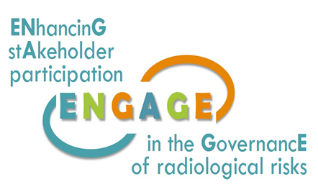 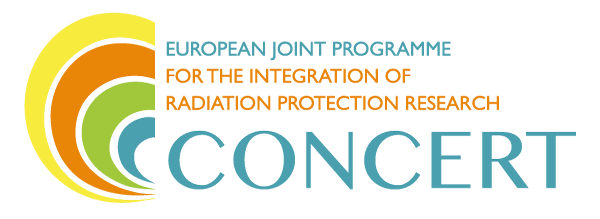 ALLIANCE Strategic Research Agenda and roadmap
General framework : Environmental exposure situations (planned, existing, emergency) and associated human and ecological risk assessment and management
Ultimate goal : Advance on mechanistic understanding across radioecology such that we can provide fit-for-purpose human & environmental impact assessment in support of protection of man and the environment in interaction with society
3 main Challenges
Challenge-related
knowledge
1
To Predict Human and Wildlife Exposure in a Robust Way by Quantifying Key Processes 


To Determine Ecological Consequences under Realistic Exposure Conditions

To Improve Human and Environmental Protection by Integrating Radioecology
Source term
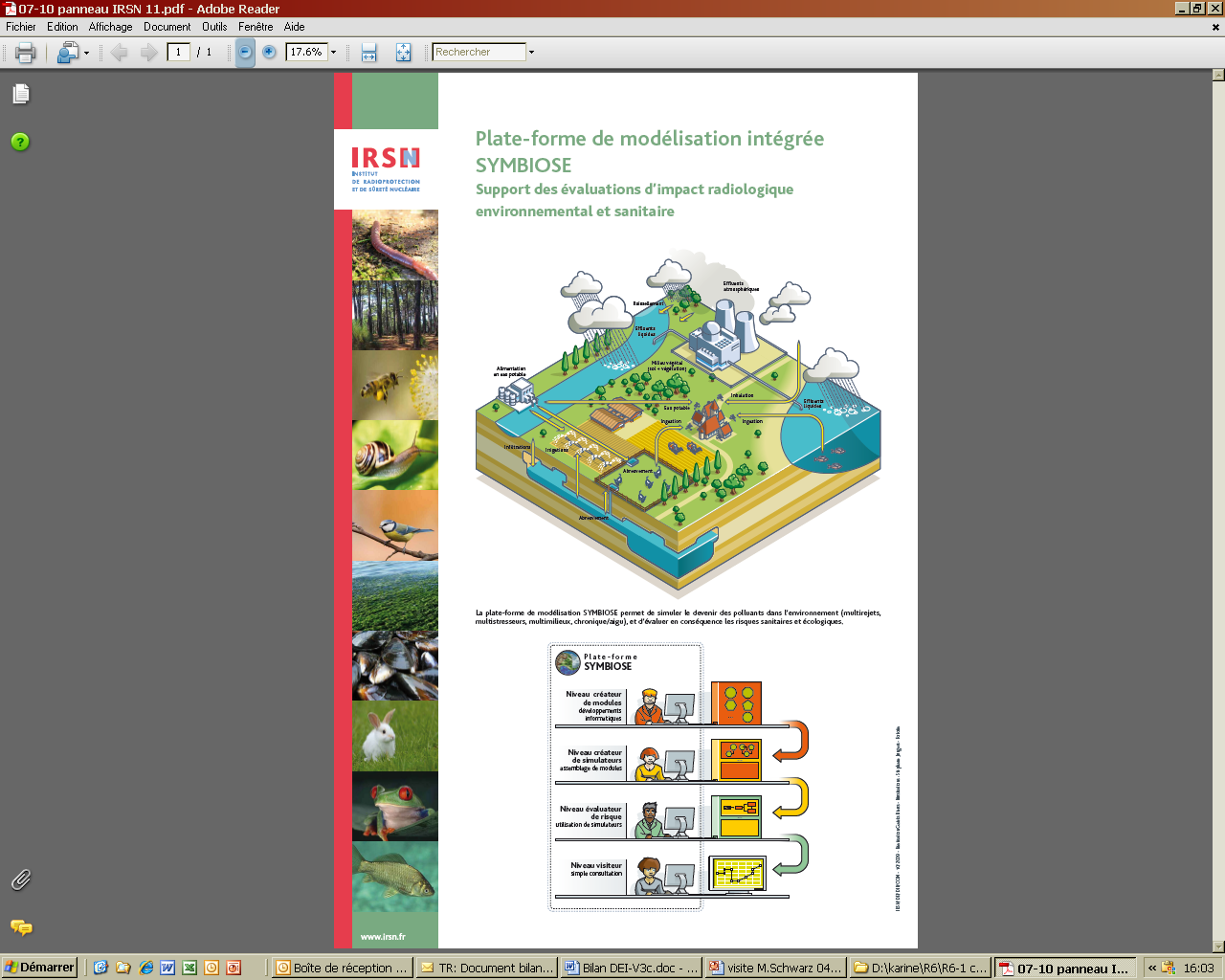 Dispersion Transfer 
Exposure of humans & wildlife
Challenge 1
2
Effects of exposure (bio, physio, and ecological)
Challenge 2
Risk characterisation
3
Management & communication
Challenge 3
ALLIANCE Strategic Research Agenda and roadmap
General framework : Environmental exposure situations (planned, existing, emergency) and associated human and ecological risk assessment and management
Ultimate goal : Advance on mechanistic understanding across radioecology such that we can provide fit-for-purpose human & environmental impact assessment in support of protection of man and the environment in interaction with society
Challenge-related
knowledge
5 Topical roadmaps
Cross-cutting
concepts & methods
Source term
Model development, parametrization, validation
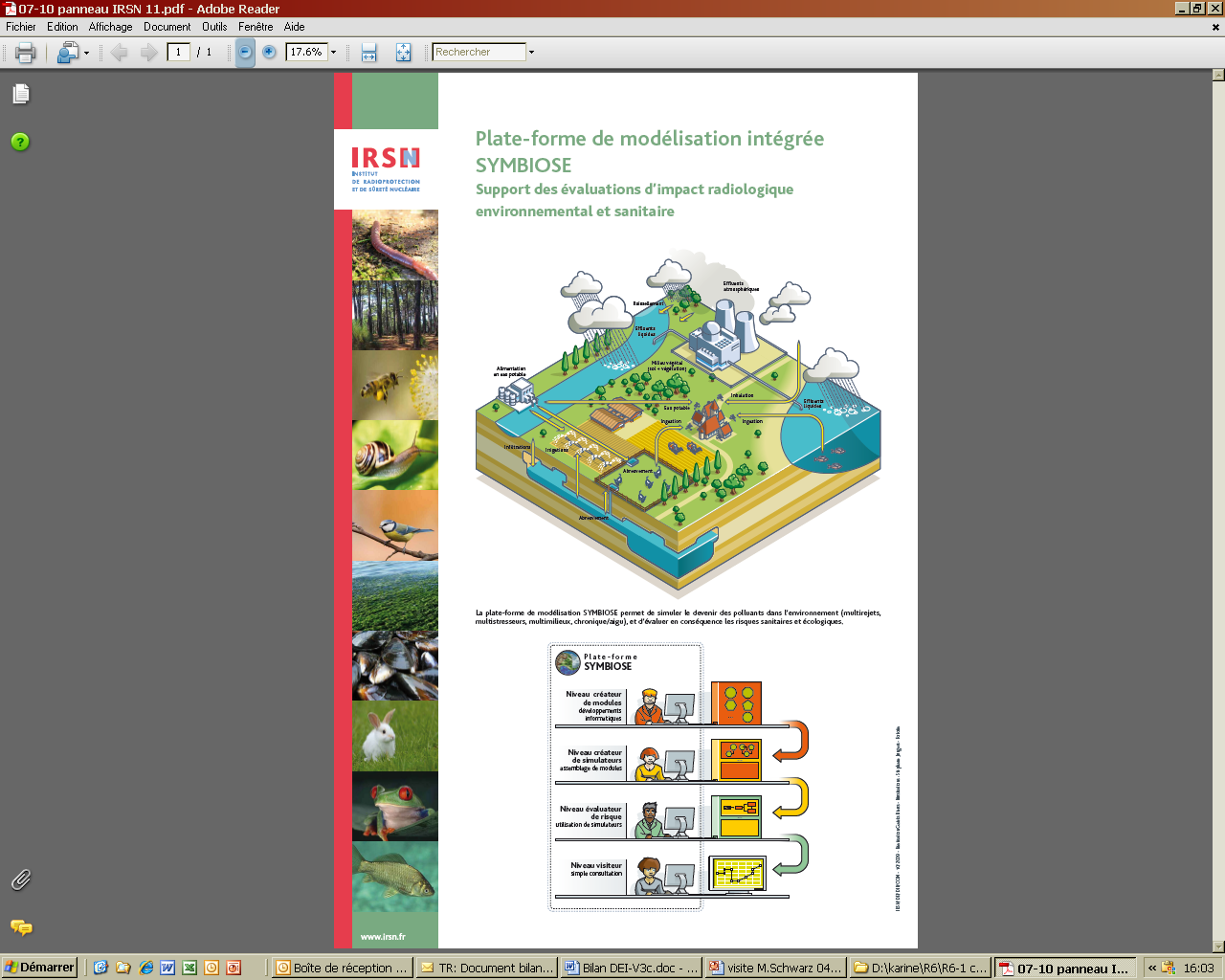 Atmospheric transfer processes
Dispersion Transfer 
Exposure of humans & wildlife
Challenge 1
Sensitivity, uncertainty analyses
Effects of exposure (bio, physio, and ecological)
Marine transfer processes
Challenge 2
Variability in time and space
Human food chain issues
Risk characterisation
Effects on wildlife
Multi-criteria decision
NORM
issues
Management & communication
Challenge 3
…
Some ALLIANCE’s stakeholders (non exhaustive)
Ecosystems, non-human biota, animals and plants…

and their representatives / interested parties :
other pan-European platforms (MELODI, NERIS, EURADOS, SHARE, EURAMED, IGD-TP, NUGENIA)
other radioecology-related networks (IUR, IRPA, BIOPROTA, NCoRE, )
international organisations (WHO, UNSCEAR, ICRP, IAEA, OECD/NEA)
regulators representatives
(nuclear) industry representatives (put between brackets to include NORM etc, RI-producers, hospitals 
NGOs
scientific societies from other environmental disciplines (SETAC…)
funding agencies
…
ALLIANCE research needsrelated to stakeholders engagement & social sciences
Tools for the mediation between radioecology research and stakeholders
Improve credibility with stakeholders
Help in research prioritization
Integrate human and environmental protection frameworks
Integrate risk assessment frameworks for ionising radiation and chemicals 
Multi-criteria analysis in support of decision-making
Scrutiny into our research and assessment methodologies
ALLIANCE needs related to social sciences research1/ mediation with stakeholders
Radioecology  Stakeholders
- Results of the assessment/modelling need to be turned into useful and understandable inputs for the stakeholders
- Decision Support Systems important interface between radioecological research and stakeholders

Stakeholders  Radioecology
- Needs for “translation” of societal questions into fundamental research questions, in turn explain (simply) the complexity (eg. low-dose and transgenerational effects)
- Society's expectations regarding the protection of the environment, but some discrepancies between the image that the public has of nature and (radio)ecology scientists (for example: perception of the ‘value’ of some emblematic species by the public)

 covering the space between the scientists, the public and other stakeholders; stimulating a broader stakeholder engagement in radiological protection and radioecology
ALLIANCE needs related to social sciences research2/ credibility with stakeholders
Uncertainties and lack of predictive power in risk assessments : major contributors to the public’s reduced credibility of radiological sciences
Radioecology, as all scientific domains, does not have answer to everything… 

Example: divergent opinions on the effects of the Chernobyl accident on human health and wildlife in the Chernobyl exclusion zone

 defining the acceptable level of uncertainty for stakeholder, their priorities, and explaining how/what we can be attained through research

Will help for the fit for purpose development of  tools and the research prioritization for risk assessment
ALLIANCE needs related to social sciences research3/ help in research prioritization
Acquisition of new scientific knowledge is a crucial element in improving
human and environmental risk assessment tools,
acceptance of research outcomes,
credibility with stakeholders (linked to the above point).

 identify the main drivers for research prioritization with stakeholders
Knowledge uncertainties and their management (eg. tiered approaches)
Societal needs, relevance for the public, eg:
where harmonisation of approaches for humans and environment is justifiable and beneficial ?
desired & optimal level of knowledge/uncertainty for humans and the environment (same or not?)
ALLIANCE needs related to social sciences research4/ Integrate human and environmental protection
Risk assessments for ionizing radiation historically exclusively focussed on human risk.
Recently expanded to the protection of the environment (IAEA, 2014; EURATOM BSS, 2013)

- The methodologies for human and environmental assessments differ, not fully complementary in terms of how they are conducted.
- Cause difficulties for operators, stakeholders and regulators. 
- An integration of the two radiation protection systems (both in terms of the underlying philosophy and the practical application via appropriate tools and systems) may offer significant benefits on many levels. 

 Can SSH help to define the importance of the integration and how it should best be done?
ALLIANCE needs related to social sciences research5/ Integrate frameworks for radiation and chemicals
The ecological risk assessment framework was first proposed for chemicals, before it was extended to radiation. An integrated framework would:
facilitate stakeholders’ understanding of risk from various sources, including radiation
facilitates the mutual understanding between assessors and the exchange or mutualisation of methods and tools

 Can SSH help to span the bridge?
e.g. explore ways towards an integrated, systemic and unified approach to public and environmental health (One Health , exposome, ecosystem services…)
ALLIANCE needs related to social sciences research6/ Multi-criteria analysis for decision making
Choosing management options for radiation exposure situations is a multi-factorial and multi-stakeholder process (economic and social impacts of radioactive contamination goes well beyond radiation protection issues - eg. Fukushima experience):
- radiological effectiveness, 
- technical feasibility of the various management options, 
- acceptance of stakeholders and the public, 
- temporality (rapid/immediate reaction time to events vs. long-term of research, evaluation and regulation processes)…

Multi-criteria analysis: suitable theoretical framework that can be used to combine quantitative and qualitative factors and to guide the decision process towards a satisfactory solution. 

Needs research/tools for risk communication, evaluation and consideration of social acceptance, risk perception, economical aspects and radioecology (ecosystem services, ecosystem approaches…)
ALLIANCE needs related to social sciences research7/ bring scrutiny into research and assessment tools
Needs to show the scientific knowledge building on which decisions are based, the underlying philosophy for protection, and the used assumptions and extrapolations when the knowledge is lacking
radiation protection system often simplified into numbers (concept of dose, dose limits, benchmark value): must keep critical with methodologies and significance of recommended values (What is the realism of the models? How were the parameters of the model chosen?)
assessment magnitudes (dose), benchmarks etc.: sufficient (and robust) enough to cover the environment value (e.g. ecosystem services) and how it is affected by the presence of radiation?

Social sciences could help in the debate by focusing on scientifically established understanding, factorising risk perceptions, human valuation of the environment
eg. socio-historical approaches of the evolution of radiation protection approaches to better understand where we are today
next step… link SSH research needswith the ALLIANCE SRA update (CONCERT, end of 2019)
How to consider interactions between ALLIANCE & SSH and integrate in our SRA:

Within our Challenge 3 as a form of integration?
As an aspect of the multicriteria/DSS chapter (since stakeholder involvement is essential)?
As a new cross-cutting challenge/item in ALLIANCE’s SRA (as for E&T and infrastructure)  because the interaction ALLIANCE and SSH plays at different levels (an earlier attempt to think about interactions-needs ALLIANCE / SSH included)?

…will be discussed in the next weeks within the ALLIANCE SRA WG but your views are welcomed